Fédération Départementale de Pêche et de Protection du Milieu Aquatique du Doubs
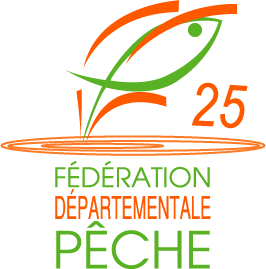 Présentation réalisée par 
L’ AAPPMA de Colombier-Fontaine
La vie dans nos rivières !
Les habitants de l’eau !
La vie dans les rivières …                                     Tout est lié!
Qualité de l’Eau
Invertébrés
Poissons
Mais tout d’abord :
Ecosystème Aquatique
Qu’est-ce qu'un écosystème ?
Définition:

Un écosystème est l'ensemble des animaux et des végétaux réunis dans un espace naturel. Il est composé de producteurs (les plantes), de consommateurs (les animaux) et de décomposeurs (micro-organismes), qui sont aidés par l'énergie du soleil.
4 grands groupes d'acteurs dans
l’écosystème aquatique
Tout d'abord, les plantes aquatiques et les algues
(la matière première) : à partir de l'énergie du soleil et des sels minéraux, elles produisent leur « corps » (feuilles, tiges, fleurs...).
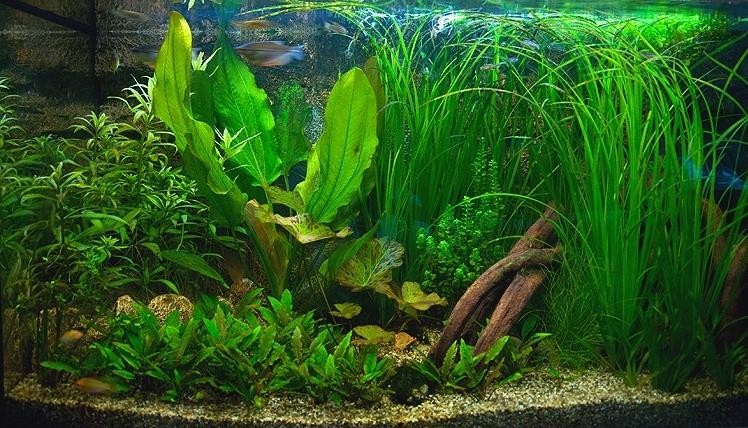 Puis, les consommateurs, qui se nourrissent de ces matières végétales, sont des animaux aquatiques, très variés (crustacés, poissons...)
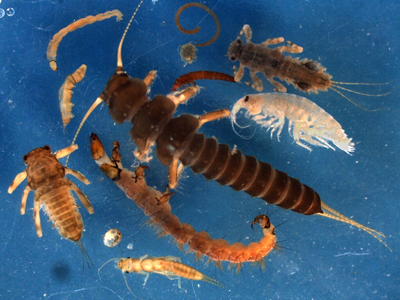 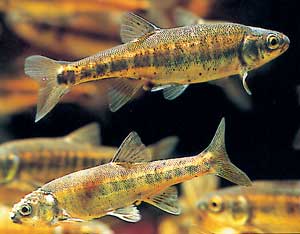 Ensuite, les prédateurs, qui mangent les animaux consommateurs (c'est à dire les poissons ou crustacés qui se sont nourris de végétation).
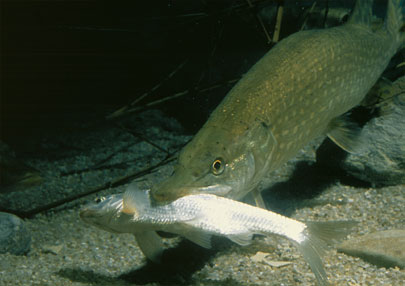 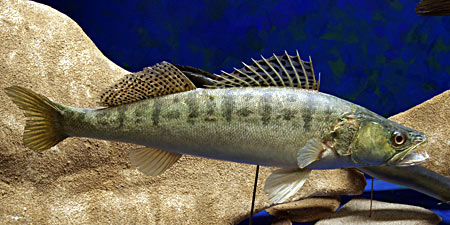 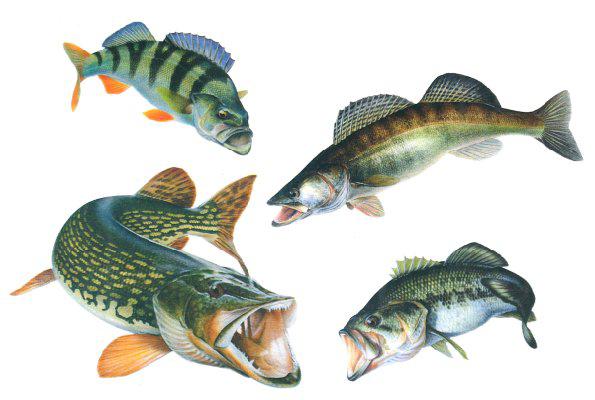 Et enfin, les décomposeurs, comme les bactéries ou les champignons, qui se nourrissent des matières organiques (les animaux ou végétaux morts), et ainsi produisent des sels minéraux servant à nouveau aux végétaux.
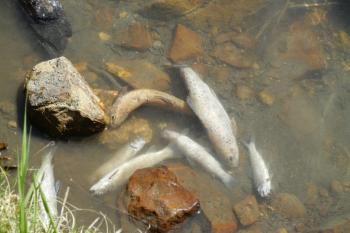 Fonctionnement de l’Ecosystème Aquatique
Poissons morts
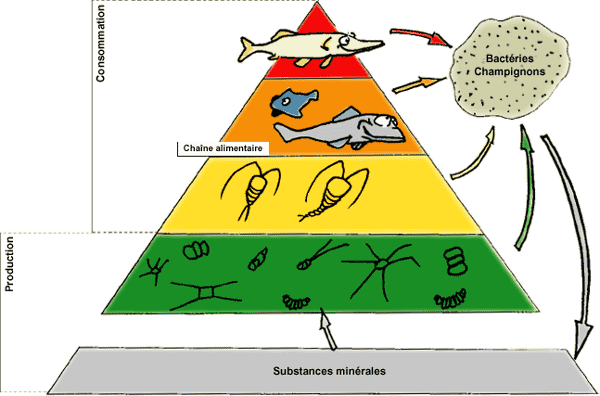 Prédateurs: brochets, sandres, silures
Poissons adultes
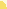 Invertébrés
Plantes aquatiques et algues
Sels minéraux qui nourrissent les plantes
Les Arthropodes (nourriture des poissons)
Les Arthropodes: 
	Vers, crustacés, insectes et leur larve…., ils sont l’alimentation majeure des poissons, il en existe une multitude, voici les plus visibles :
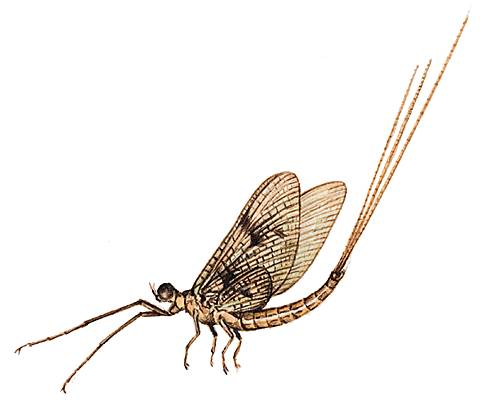 Ephémère Adulte
Larve de Libellule
Le Gammare
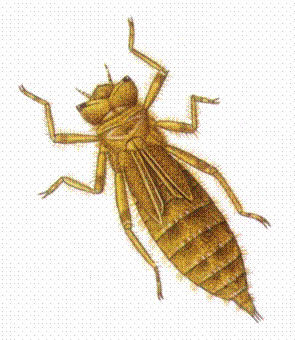 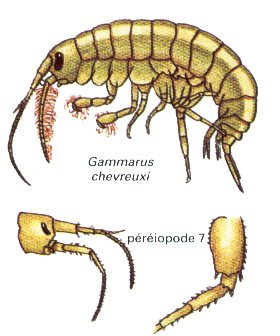 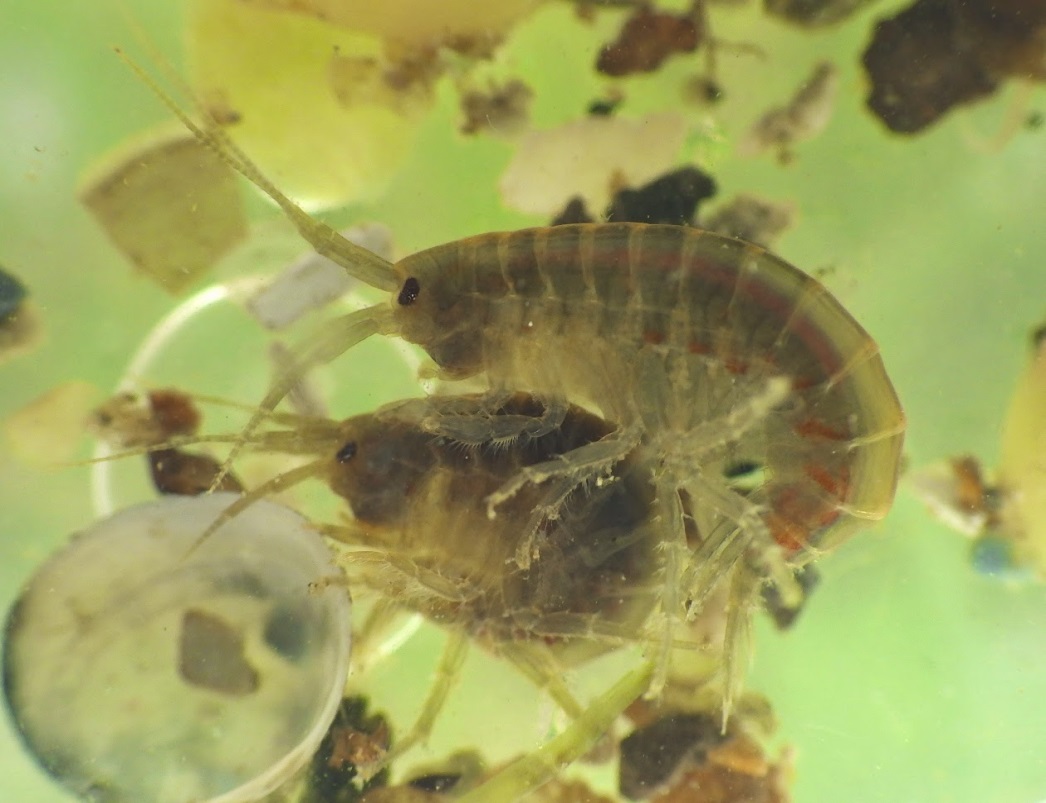 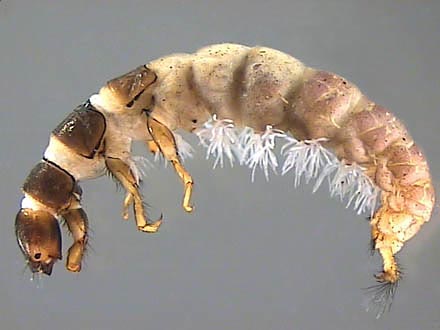 Trichoptère
Trichoptère
Gammares
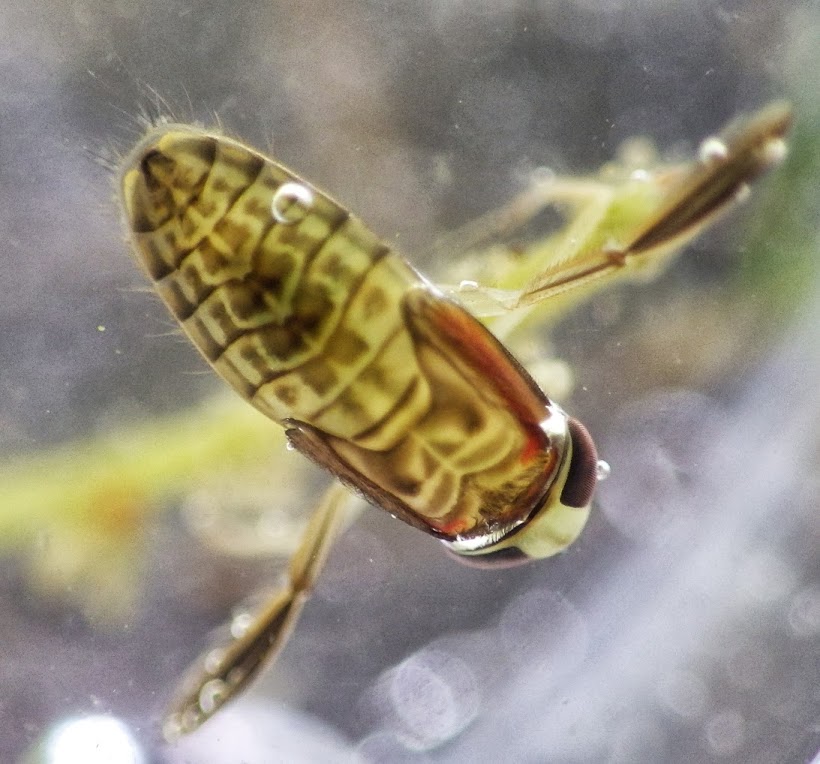 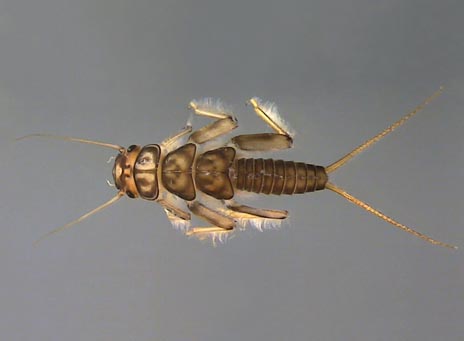 Plécoptère
Ephémère
Plécoptère
Différents cours d’eau où vivent les poissons!
Rivière de 1ère catégorie

La première catégorie concerne les cours d'eau, étangs et lacs où les poissons nobles (salmonidés : truites, saumons, ombres, truites de mer…) sont protégés et constituent le cheptel dominant.
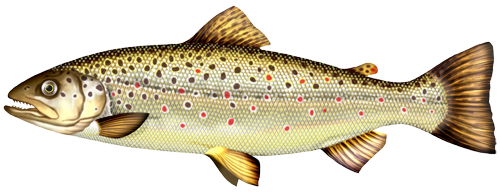 Rivière de 2ème catégorie

La deuxième catégorie représente les eaux où les poissons blancs (gardons, ablettes, brèmes, tanches, barbillons, carpes, brochets, sandres, perches, silures…) dominent.
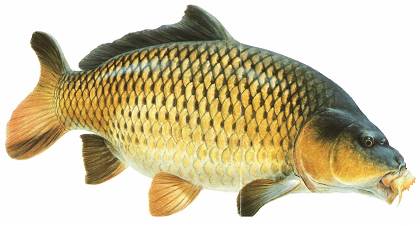 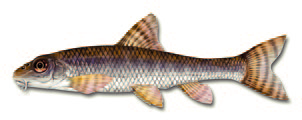 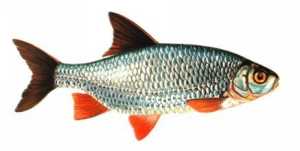 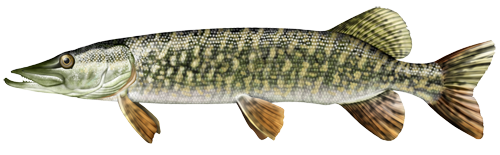 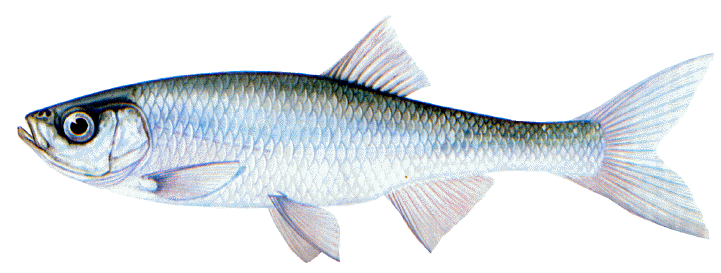 Les Poissons
Les poissons qui peuplent les cours d’eau de « première catégorie » sont en majorité des salmonidés …
truite, omble chevalier, ombre commun.
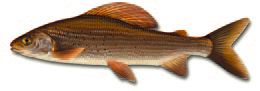 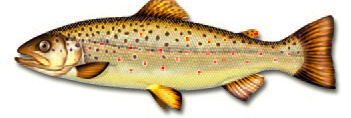 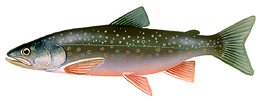 Famille des SALMONIDÉS
Particularité
NAGEOIRE  ADIPEUSE
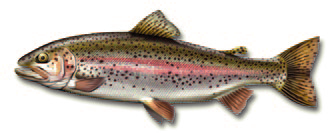 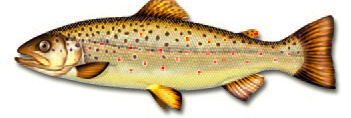 TRUITE ARC-EN-CIEL
TRUITE FARIO
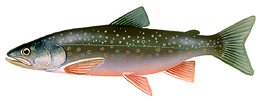 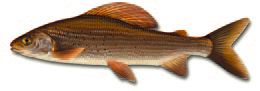 OMBLE CHEVALIER
OMBRE
Les Poissons
En rivière de « deuxième catégorie », on rencontre beaucoup plus d’espèces… majoritairement des Cyprinidés, des Percidés, des Esocidés, des Siluridés et des Anguillidés .
Brochet - Sandre -  Perche - Gardon – Ablette – Goujon  ….
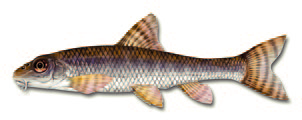 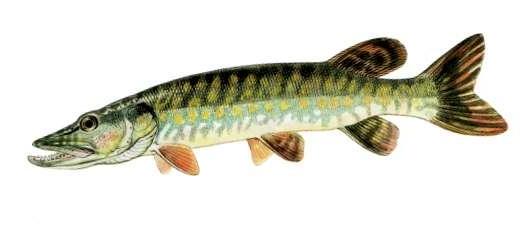 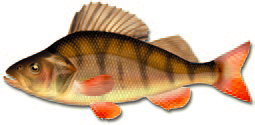 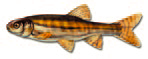 Etudions les
différentes familles
Le Cyprin doré de la famille de la carpe

A donné son nom à la famille des Cyprinidés, il vit en Asie orientale.
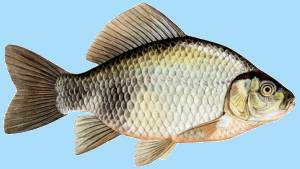 Famille des CYPRINIDÉS
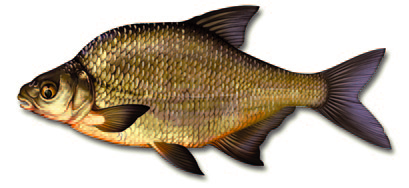 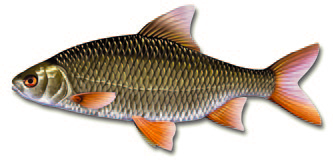 BRÈME COMMUNE
GARDON
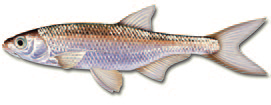 ABLETTE COMMUNE
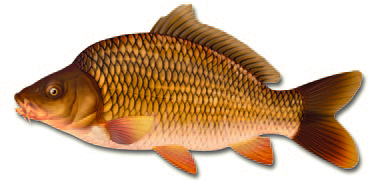 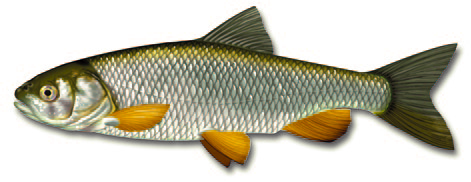 CHEVAINE ou CHEVESNE
CARPE
Famille des CYPRINIDÉS :     PARTICULARITE
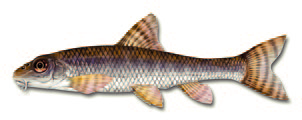 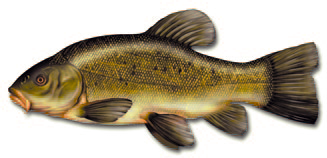 GOUJON
TANCHE
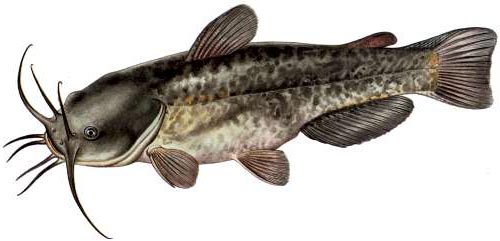 AVEC BARBILLONS
POISSON CHAT
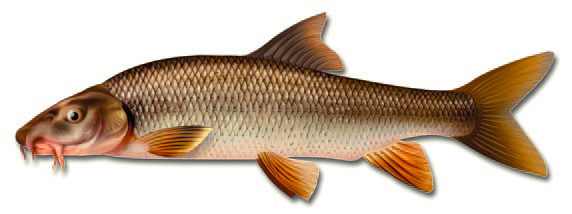 BARBEAU
Famille des CYPRINIDÉS
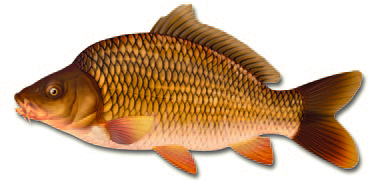 LONGUE NAGEOIRE DORSALE
CARPE COMMUNE
CARPE MIROIR
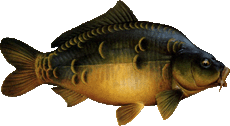 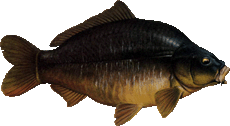 CARPE CUIR
Particularité 
DOUBLE  NAGEOIRE DORSALE
Famille des PERCIDÉS
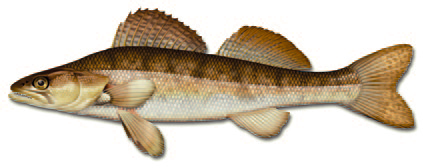 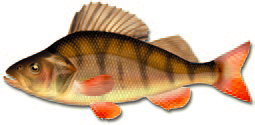 PERCHE
SANDRE
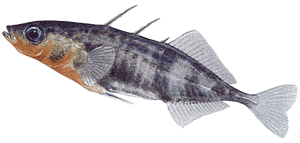 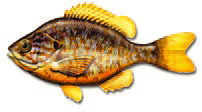 ÉPINOCHE
PERCHE SOLEIL
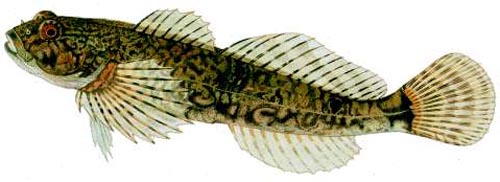 CHABOT
Famille des ESOCIDES
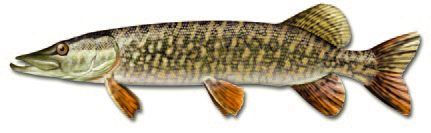 NAGEOIRE DORSALE
EN ARRIERE
BROCHET
PETITE NAGEOIRE 
      DORSALE
Famille des SILURIDES
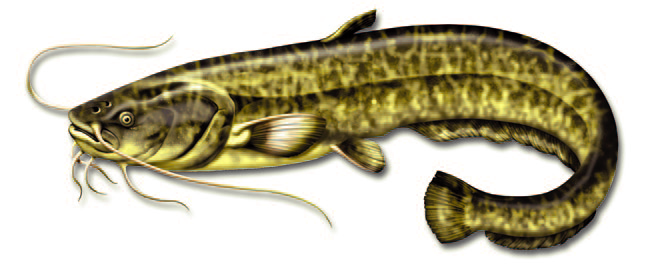 SILURE GLANE
Famille des ANGUILLIDES
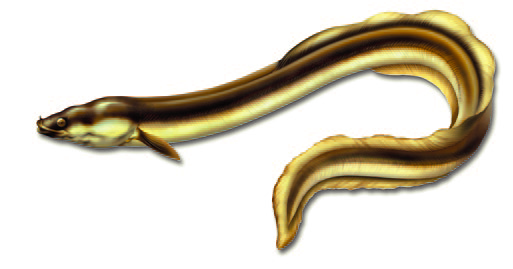 Branchies  pectorales
ANGUILLE
Taillés pour la nage !
La forme de leur corps est conçue pour pénétrer l’eau avec le moins de résistance possible. Ils peuvent effectuer n’importe quel mouvement grâce à leurs nageoires. Chacune a son rôle:
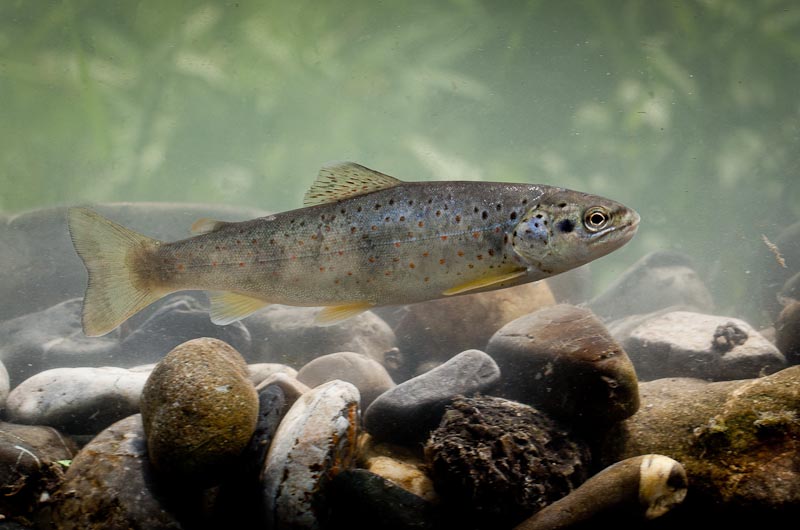 Les différentes nageoires
Dorsale
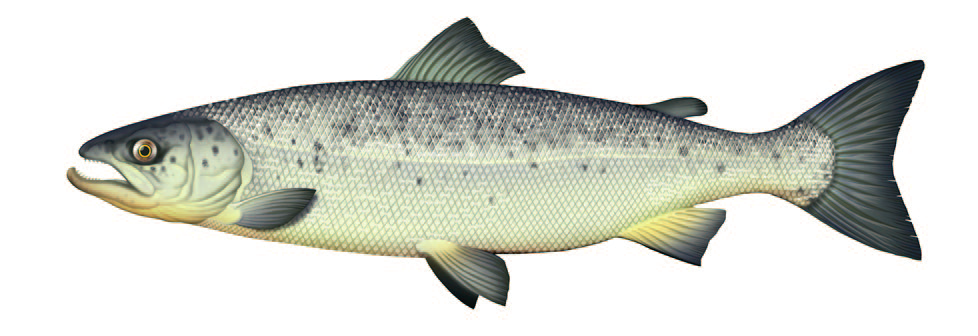 Adipeuse
Pectorales
Anale
Caudale
Ventrales
Nageoire dorsale: Elle assure la stabilité du poisson et lui permet de maintenir la position verticale. Elle agit de la même manière que la quille d'un bateau. 

Nageoire caudale: Elle est le principal organe locomoteur. Elle est actionnée par les muscles les plus puissants du poisson. 

Nageoire anale:  Elle participe à la stabilité du poisson avec la nageoire dorsale. 

Nageoires pectorales: Elles permettent au poisson : 
De modifier sa direction lorsqu'il nage. Leur action est complétée par les nageoires pelviennes. 
- De freiner en déployant au maximum. (elles peuvent être utilisées pour accélérer la circulation de l'eau au niveau des branchies a vérifier). 

Nageoires pelviennes : Elles sont utilisées en complément des nageoires pectorales afin de modifier la trajectoire du poisson ainsi que de le propulser dans l’eau.
Le sixième sens des poissons
Le poisson possède une série de sens lui permettant d’évoluer dans son environnement.

 En voici une brève description :
La vision
Le poisson a un champ visuel de chaque côté de sa tête de 180 degrés. La vision permet au poisson de repérer les obstacles, les proies  et les pêcheurs peu discrets.
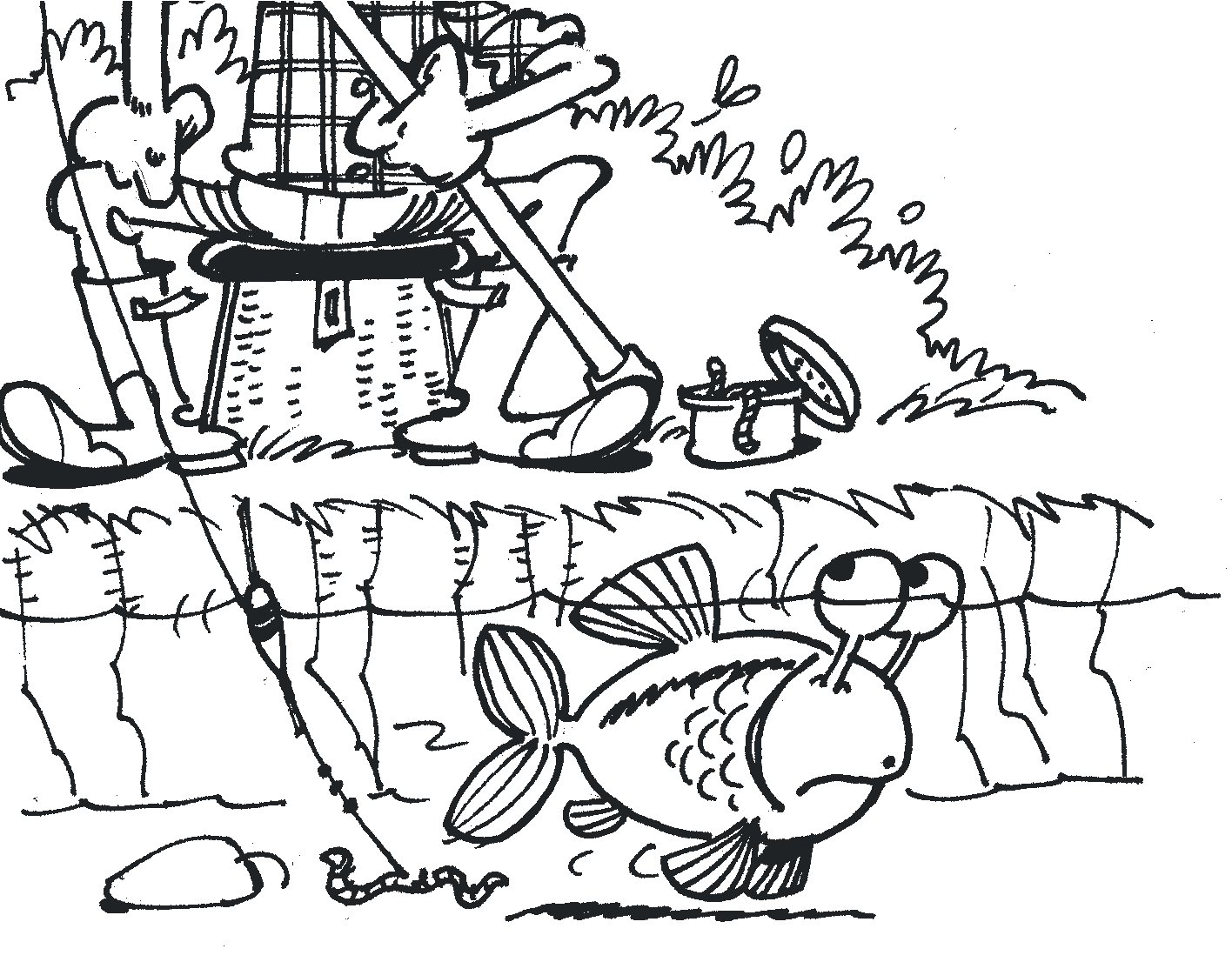 L’audition
Le poisson n’a pas d’oreilles visibles, mais il n’est pas  pas sourd. Il possède une oreille interne située dans la tête, qui lui permet de capter les différents sons émis dans l’eau.
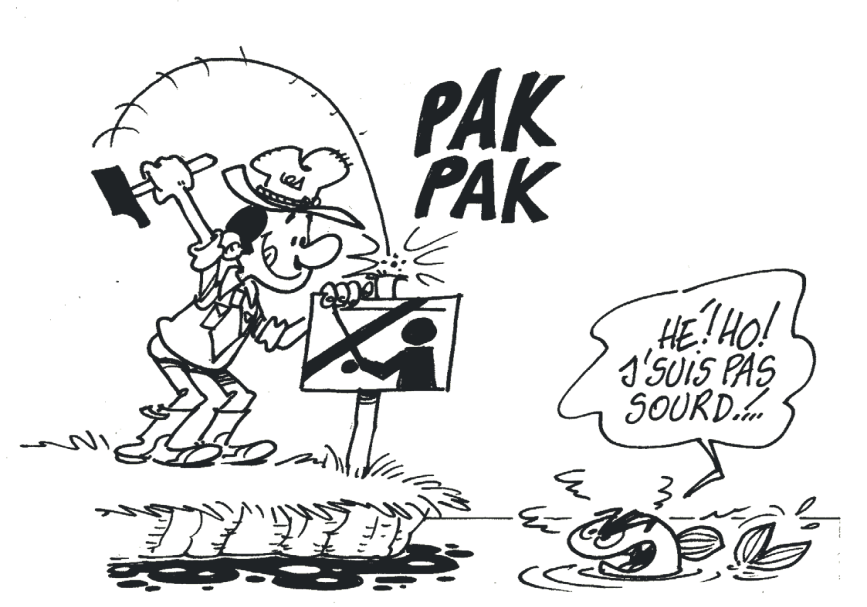 L’odoratLe poisson peut reconnaître et localiser une proie, repérer ton amorçage, déceler un ennemi ou une femelle et même reconnaître son site de naissance (saumon).
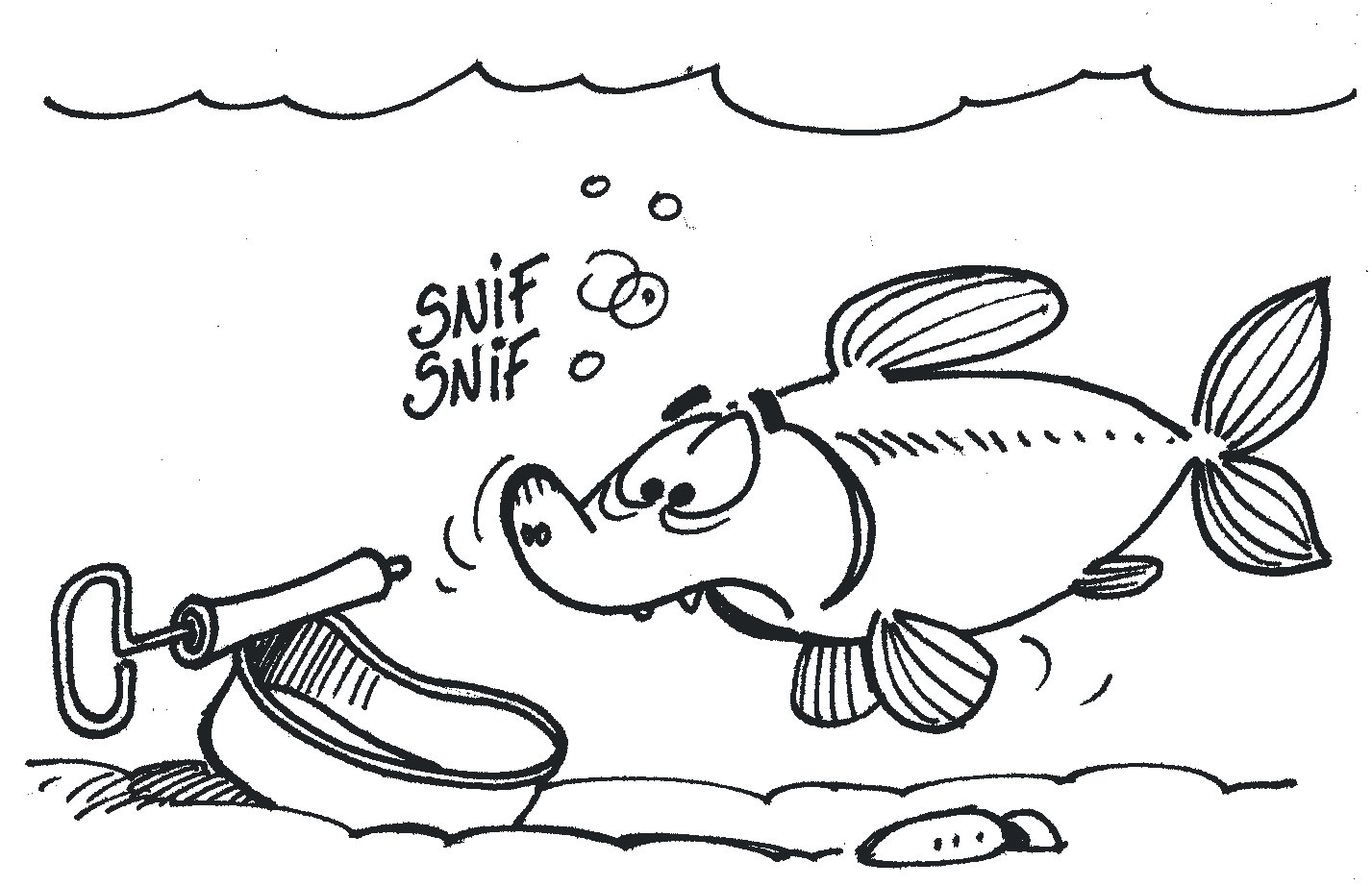 Le goût Le goût permet au poisson de reconnaître sa nourriture.Une carpe est capable de distinguer la nourriture avariée et faire la différence entre le sucré et le salé.
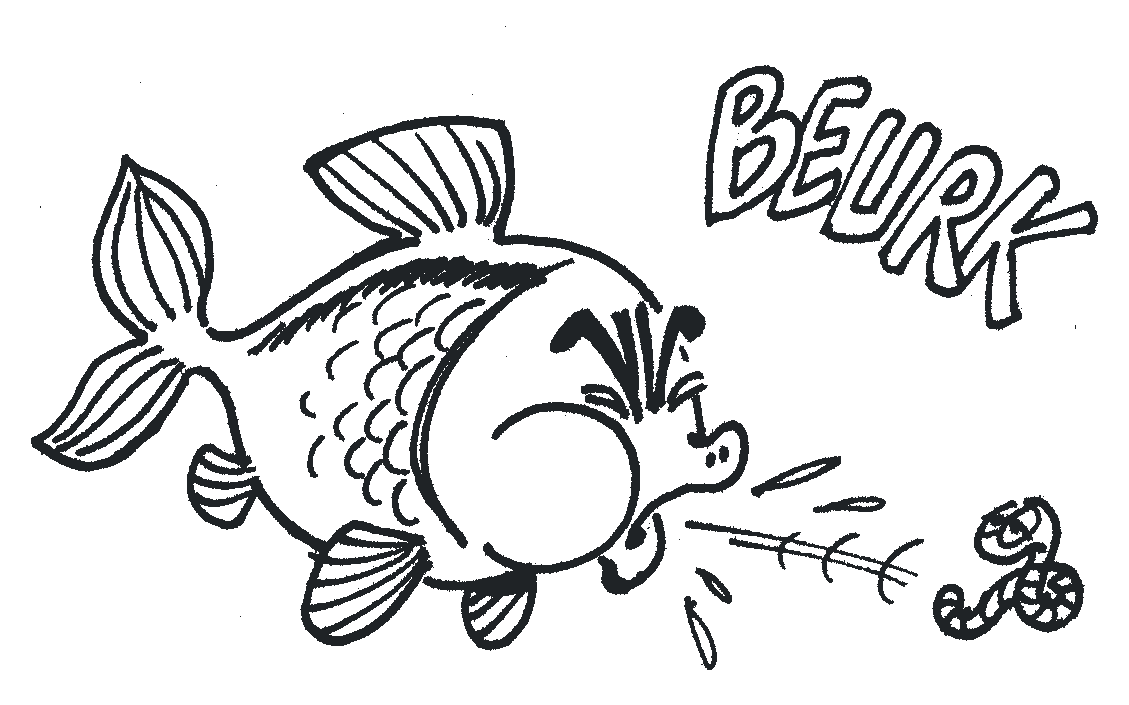 Le toucher
Les poissons perçoivent les vibrations grâce à des cellules nerveuses.
Certains possèdent des barbillons, sorte de moustaches très sensibles, afin d’augmenter leur perception du milieu.
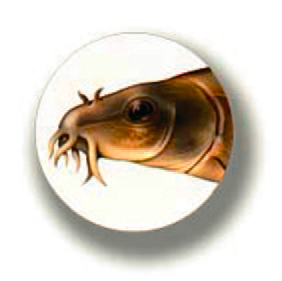 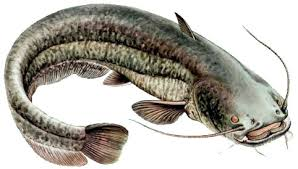 La ligne latérale
La ligne latérale est située sur les flancs du poisson. 
Elle lui  sert de radar. 
Elle est formée de petits trous dans les écailles en connexion avec les nerfs. Elle permet de savoir où se situent les obstacles, les proies ou les prédateurs. Elle permet à un banc de poissons de se déplacer avec une parfaite coordination.
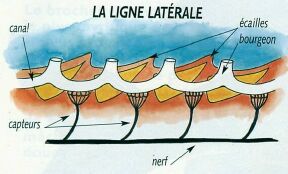 Comment respirent-ils ?
Les poissons n’ont pas de poumons mais possèdent un autre organe qui leur permet de capter l’oxygène de l’eau : 
« Les branchies »
Elles se situent sous deux grosses joues mobiles, situées de part et d’autre de la tète, appelées « opercules ».
Les branchies sont en fait des petites lamelles remplies de sang et recouvertes d’une peau fine.
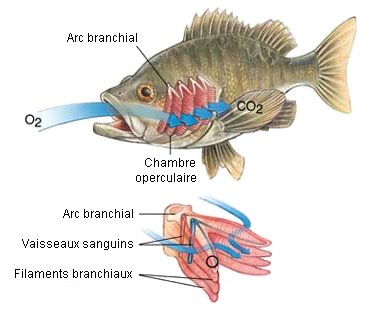 Le poisson aspire l’eau par la bouche, l’eau rentre en contact avec les branchies, le sang se charge de dioxygène et élimine son dioxyde de carbone.
L’eau ressort ensuite par les opercules qui se soulèvent.
Le poisson doit donc constamment aspirer de l’eau et la rejeter.
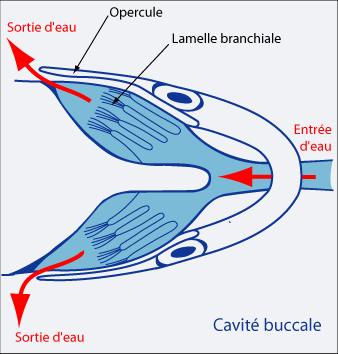 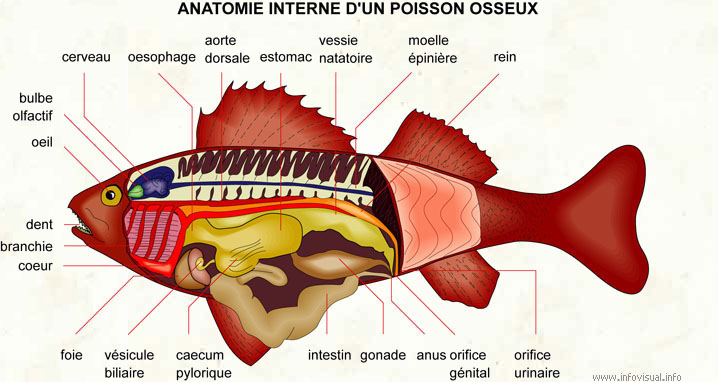 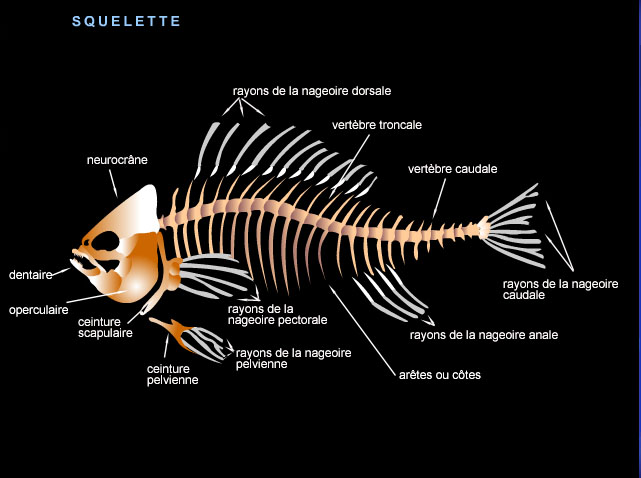 Squelette de poisson
Période de reproduction des poissons
Truite : de Novembre à Janvier
Sandre : d’Avril à Mai 
Brochet : de Mars à Avril 
Carpe : de Juin à Juillet 
Perche : en Avril
Chevesne : de Mai à Juin
Goujon : de Mai à Juin
Ablette : de Mai à Juin
Gardon : d’Avril à Mai
Vairon : d’Avril à Juin
Le jeu 
des questions
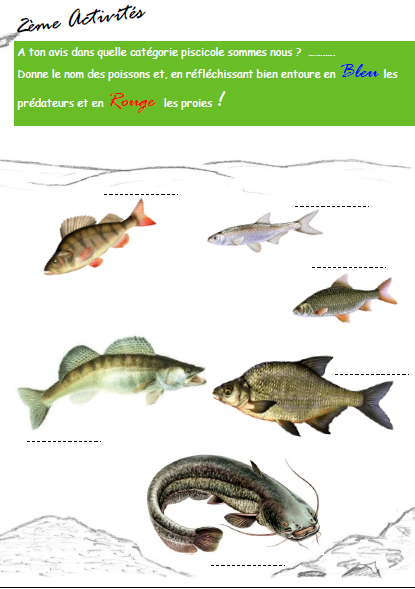 Le Doubs : Rivière de 2ème catégorie
Perche
Ablette
Gardon
Brème
Sandre
Silure
Recommandations 
au jeune pêcheur
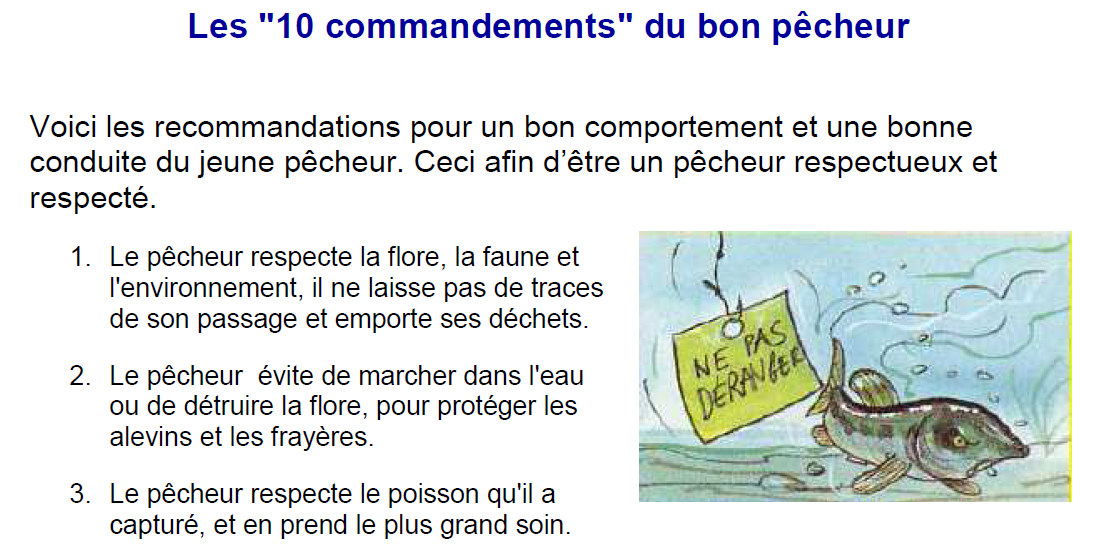 Les « 10 commandements » du bon pêcheur
Les « 10 commandements » du bon pêcheur
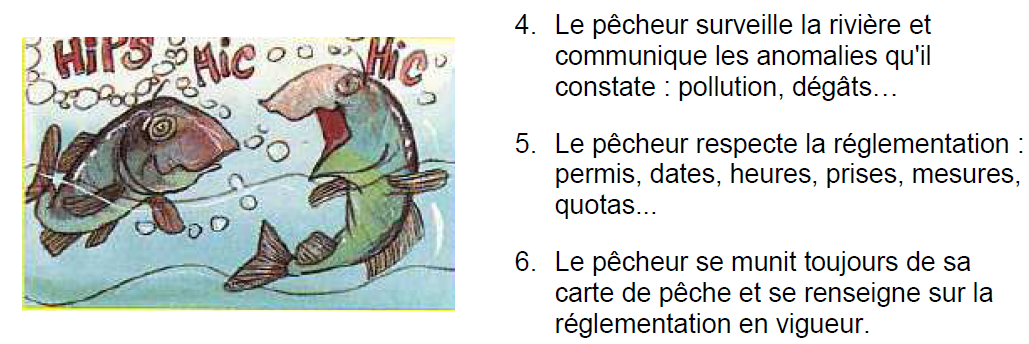 Les « 10 commandements » du bon pêcheur
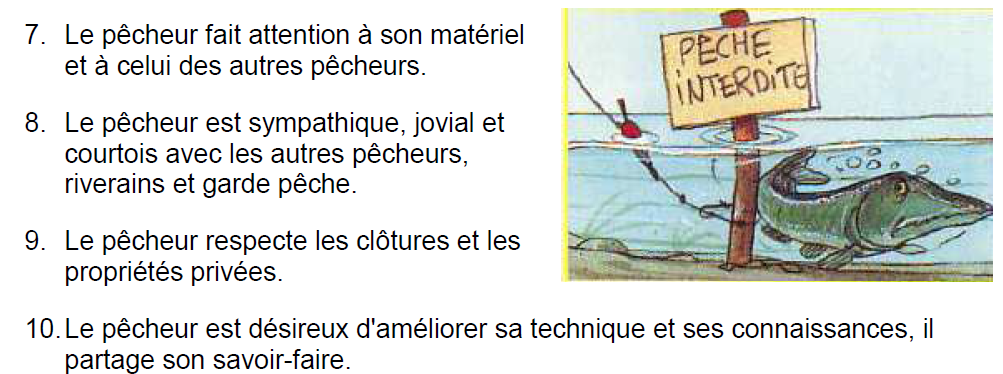 Si, à la fin de ce cours tu as envie d’en savoir plus alors notre mission est réussie.
Mieux tu comprendras la rivière et son fonctionnement, plus tu prendras du plaisir à chacune de tes sorties.
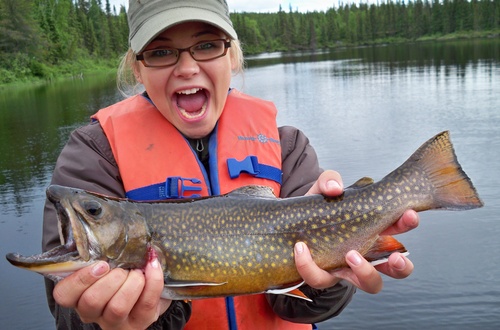 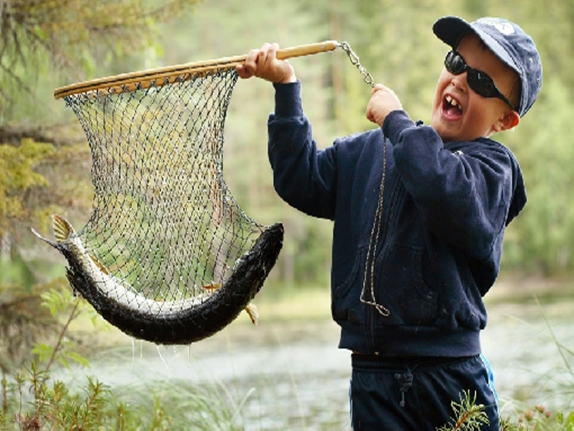 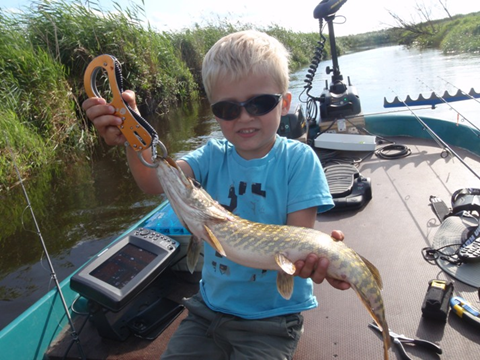 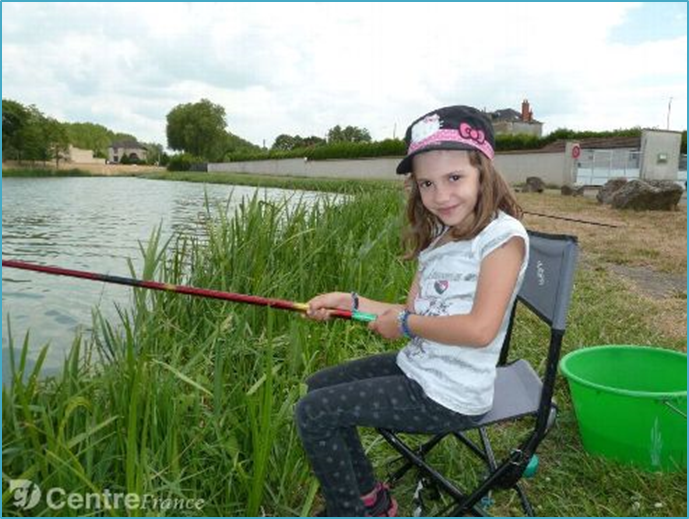 Pour finir, garde toujours en tête qu’il est important de posséder une bonne connaissance et un profond respect du milieu naturel et de l’ensemble des êtres vivants qui nous entourent!
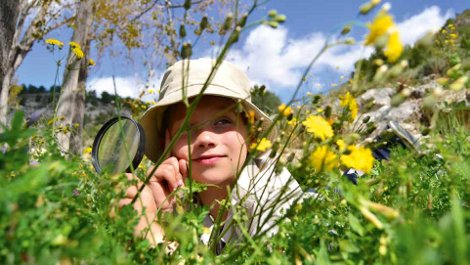 MERCI 
DE VOTRE ATTENTION
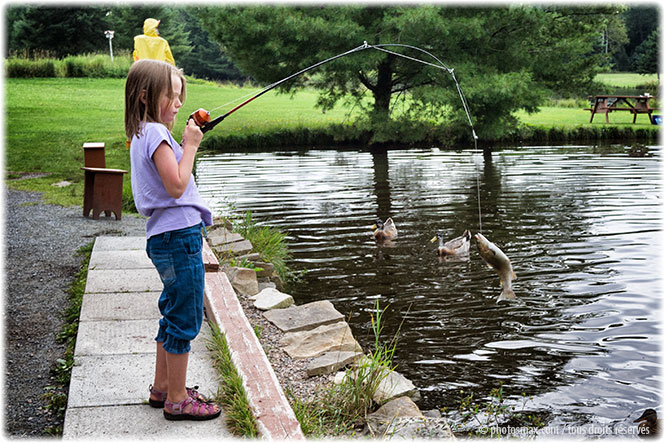 Cet exposé vous a été présenté par 
la Société de pêche de Colombier-Fontaine

Présentation réalisée par: 
        Monsieur Yves TOCHOT (présentation orale, animation) 
        Monsieur Jacques POULETTE (conception, réalisation)  
        Monsieur Daniel LUTTENAUER (support pédagogique) 
        Monsieur Alain GALLIOT (support pédagogique) 
---------------------------------------
JP – YT  2015/2016